Personal Protective Equipment (PPE) for construction
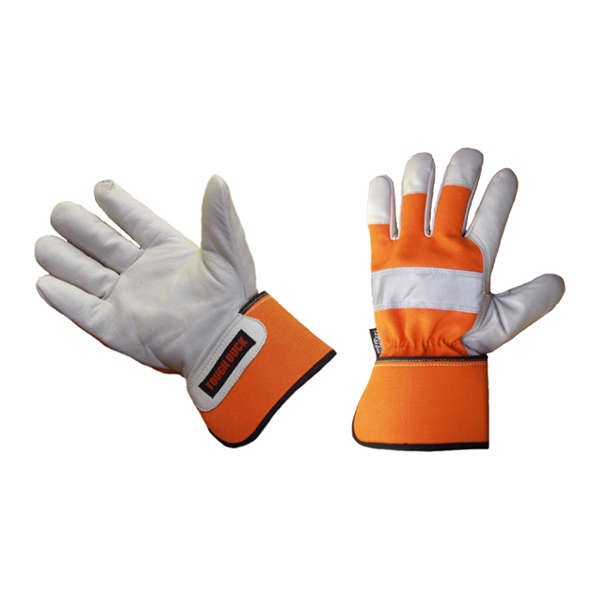 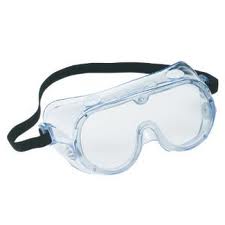 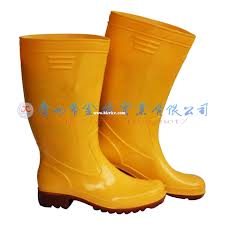 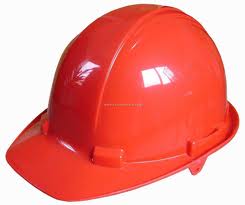 Faizan Shafique
What is PPE ?
(According to Queensland Government) Personal protective equipment (PPE) is any clothing, equipment or substance designed to protect a person from risks of injury or illness.
Importance of PPE in construction
Construction workers are constantly faced with new situations that may be potentially hazardous.
Workers work with potentially dangerous tools and equipment amidst a clutter of building materials.
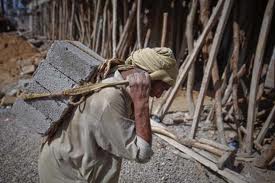 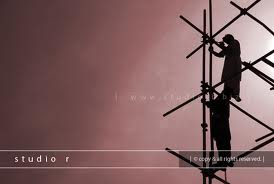 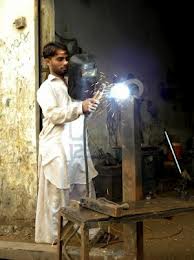 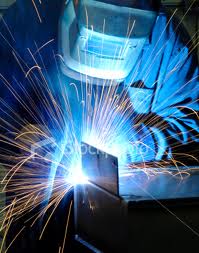 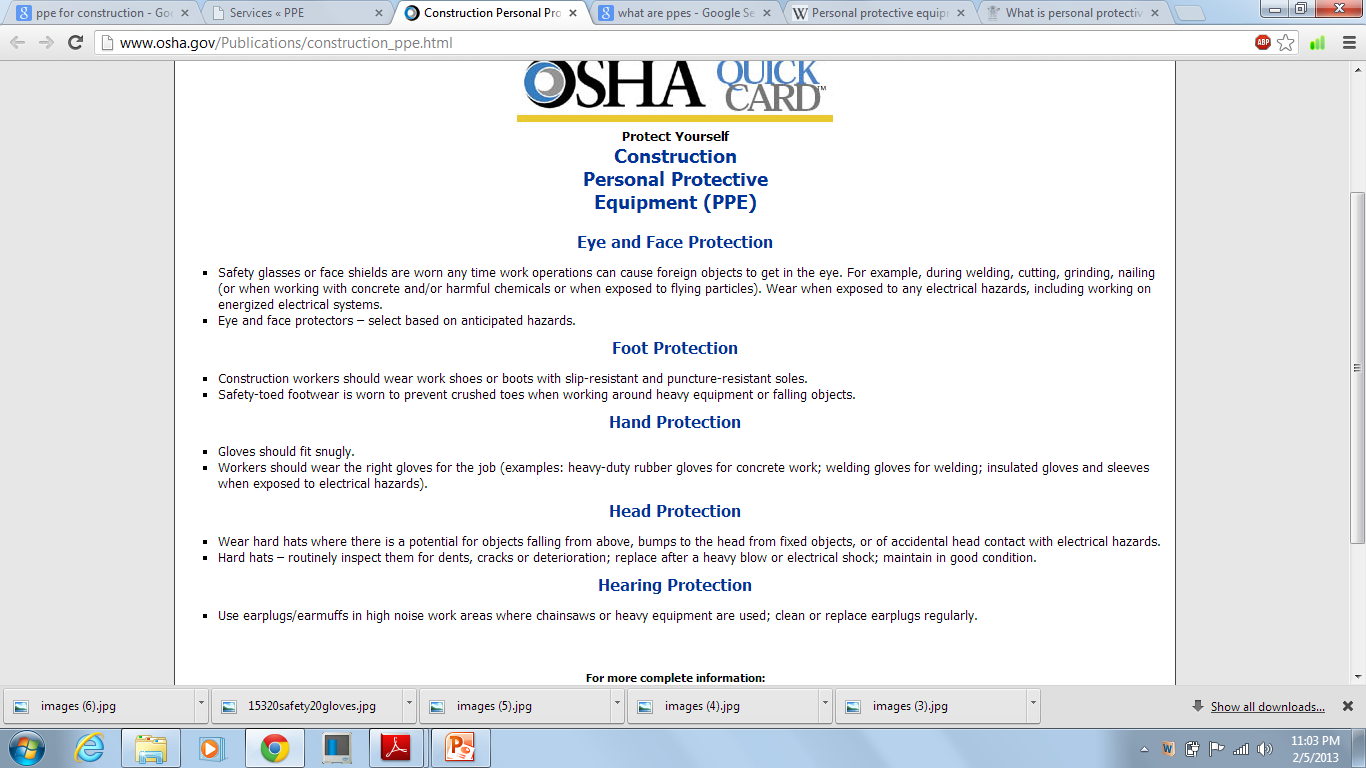 EYE PROTECTION
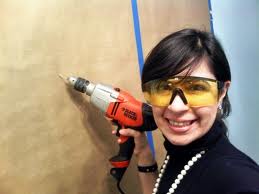 When must Eye Protection be Provided?
When any of these hazards are present:
Dust and other flying particles, such as metal shavings or sawdust. 
Corrosive gases, vapors, and liquids. 
Molten metal that may splash. 
Potentially infectious materials such as blood or hazardous liquid chemicals that may splash. 
Intense light from welding and lasers.
Types of PPE for Eye Protection
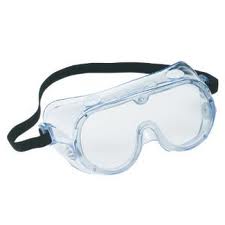 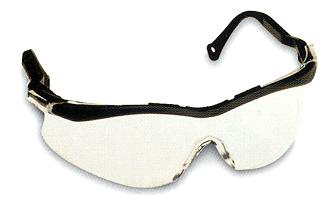 Safety Goggles
Safety Glasses
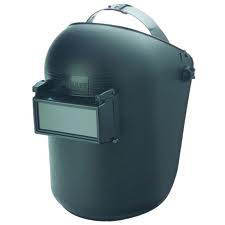 Welding Shield
FOOT PROTECTION
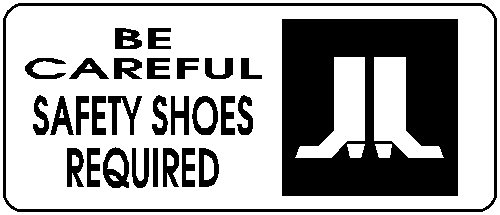 When must Foot Protection be provided?
When any of these are present: 
Heavy objects such as barrels or tools that might roll onto or fall on employees’ feet. 
Sharp objects such as nails or spikes that might pierce ordinary shoes. 
Molten metal that might splash on feet. 
Hot or wet surfaces. 
Slippery surfaces.
Characteristics of Safety shoes
Impact-resistant toes and heat-resistant soles protect against hot surfaces common in roofing and paving. 

Some have metal insoles to protect against puncture wounds. 

May be electrically conductive for use in explosive atmospheres, or nonconductive to protect from workplace electrical hazards.
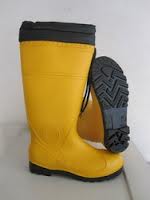 HAND PROTECTION
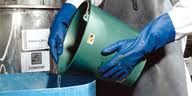 When must Hand Protection be provided?
When any of these are present: 

Burns 
Bruises 
Abrasions 
Cuts 
Punctures 
Fractures 
Amputations 
Chemical Exposures
Types of Protective gloves
Durable gloves made of metal mesh, leather, or canvas 
Protects from cuts, burns, heat 

Fabric and coated fabric gloves 
Protects from dirt and abrasion 

Chemical and liquid resistant gloves 
Protects from burns, irritation, and dermatitis 

Rubber gloves 
Protects from cuts, lacerations, and abrasions
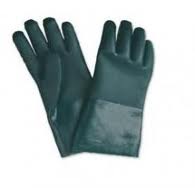 HEAD PROTECTION
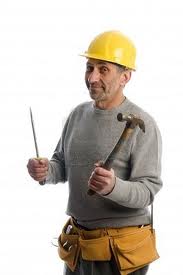 Causes of Head Injuries
Falling objects such as tools. 

Bumping head against objects, such as pipes or beams. 

Contact with exposed electrical wiring or components.
Selecting the Right Hard Hat
Class A 
General service (building construction, shipbuilding, lumbering) 
Good impact protection but limited voltage protection 

Class B 
Electrical / Utility work 
Protects against falling objects and high-voltage shock and burns 

Class C 
Designed for comfort, offers limited protection 
Protects against bumps from fixed objects, but does not protect against falling objects or electrical shock
HEARING PROTECTION
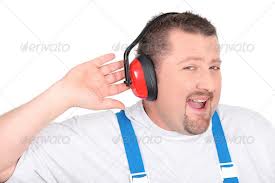 When it’s not feasible to reduce the noise or its duration – use ear protective devices
When must HEARING PROTECTION be provided?
When an employee’s noise exposure exceeds an 8-hour time-weighted average (TWA) sound level of 90 dBA.
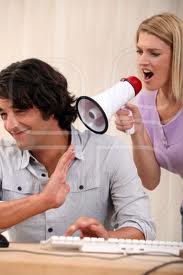 Permissible Noise levels and Duration of Exposure
No exposure is allowed beyond 115 dBA
When must HEARING PROTECTION be provided?
“Rule of Thumb” 
If you CANNOT communicate without shouting at 3 feet then hearing protection should be used.
Examples of HEARING PROTECTION
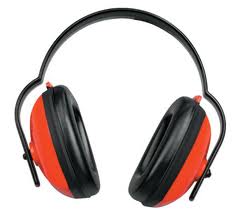 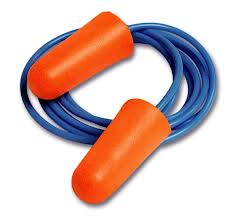 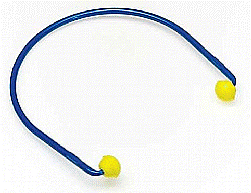 Earmuffs
Canal Caps
Earplugs
Thank you for listening